FFPMRCA
Exam Resources & Structure
C.C & E.H 2021
Resources
Textbook of Pain - Wall & Melzacks
Oxford pain management Management Library (short text books)
CEACCP/BJA Articles
Neuroanatomy – Crossman & Neary
Resources
Resources
Resources
Psychology
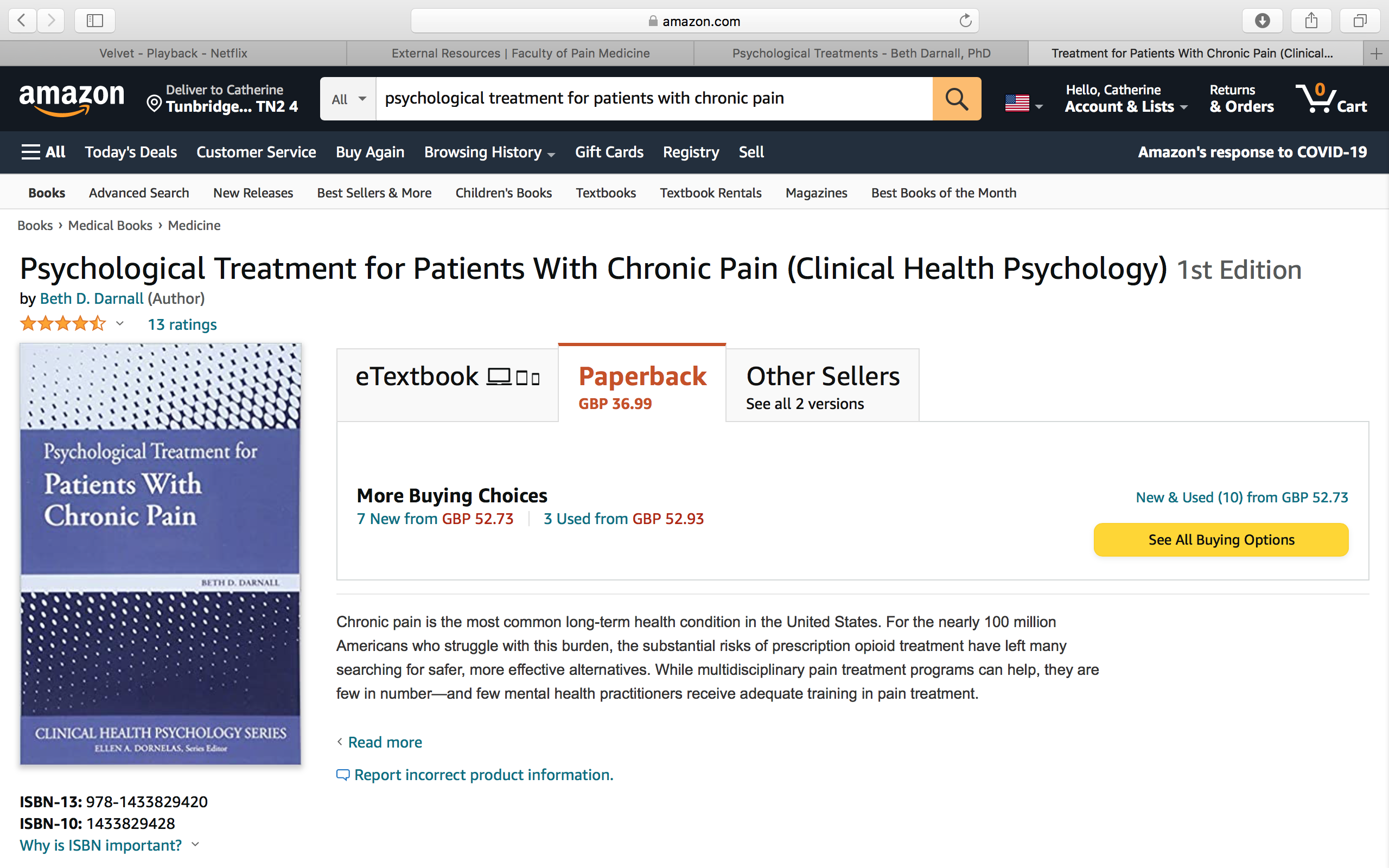 Psychology
Statistics
CEACCP, 2007
Statistics 1, 2 & 3 
NNT, NNH, ARR, RRR, RR
NICE grade of recommendations
A-D
Levels of evidence
1a, 1b, 2a, 2b, 3, 4
Clinical Trials – How to design, Phase 1 – Phase 4
FPM
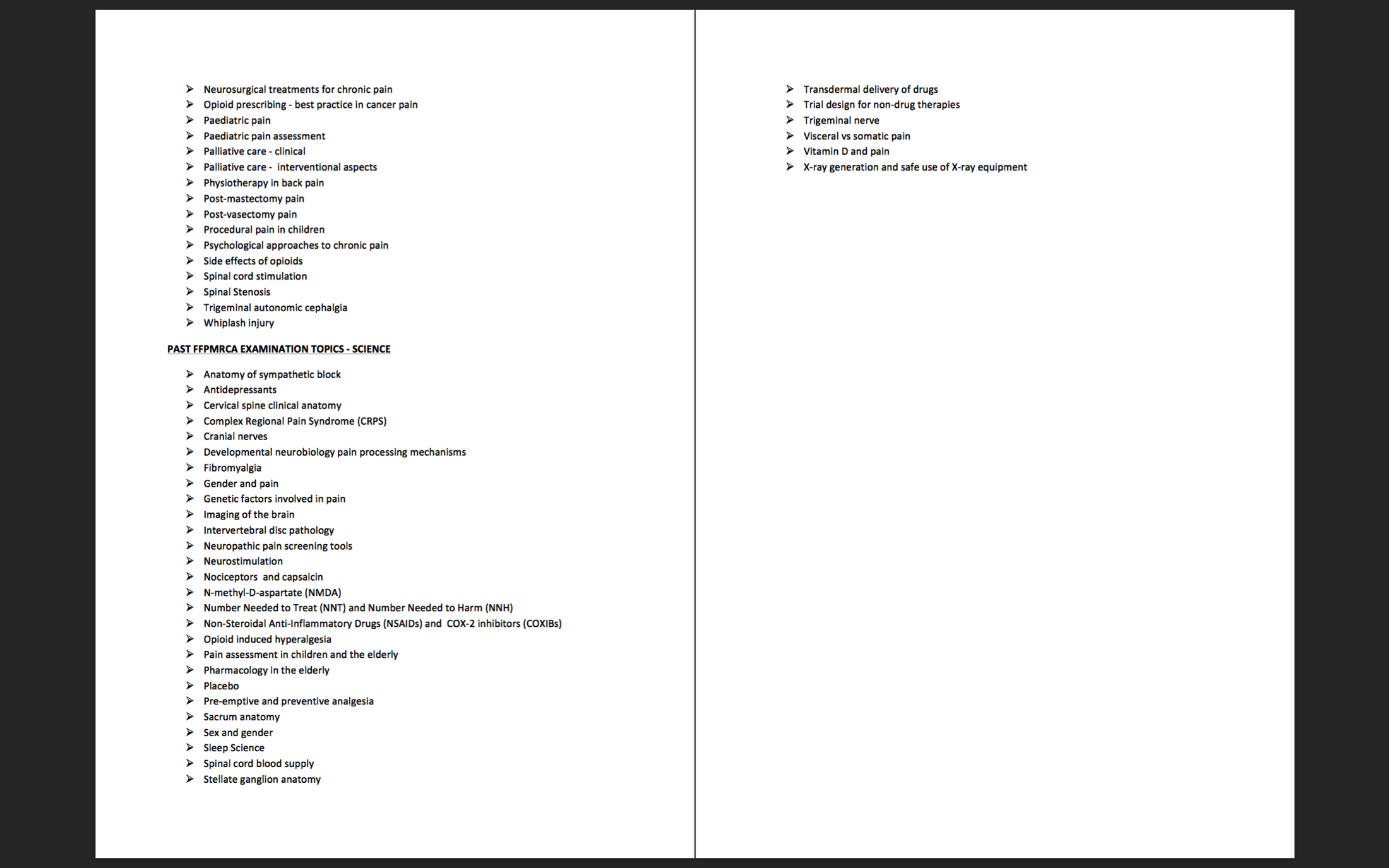 MCQ - Structure
MTF
40 True-False each with 5 items
SBA
25
EMQ
25 (5 topics)
MCQ’s - Resources
CEACCP/BJA articles relating to pain – MCQ’s at end of article
ePAIN MCQ’s
Final FRCA MCQ book (pain related questions)
SOE
SOE1 (Clinical)
52 minutes
1 long case (10 mins prep, 21 mins questions)
3 short cases (3x7 mins)

SOE2 (Clinical Science)
30 minutes (4 sections)
Anatomy
Physiology
Pharmacology
Psychology, Epidemiology & Clinical Measurement
SOE – Long Case
Given a case with results/investigations – 10 mins
Allowed 1 sheet of paper to write notes on
Asked to summarise case
Differential Diagnosis
More detail about case/topic
SOE – Long Case
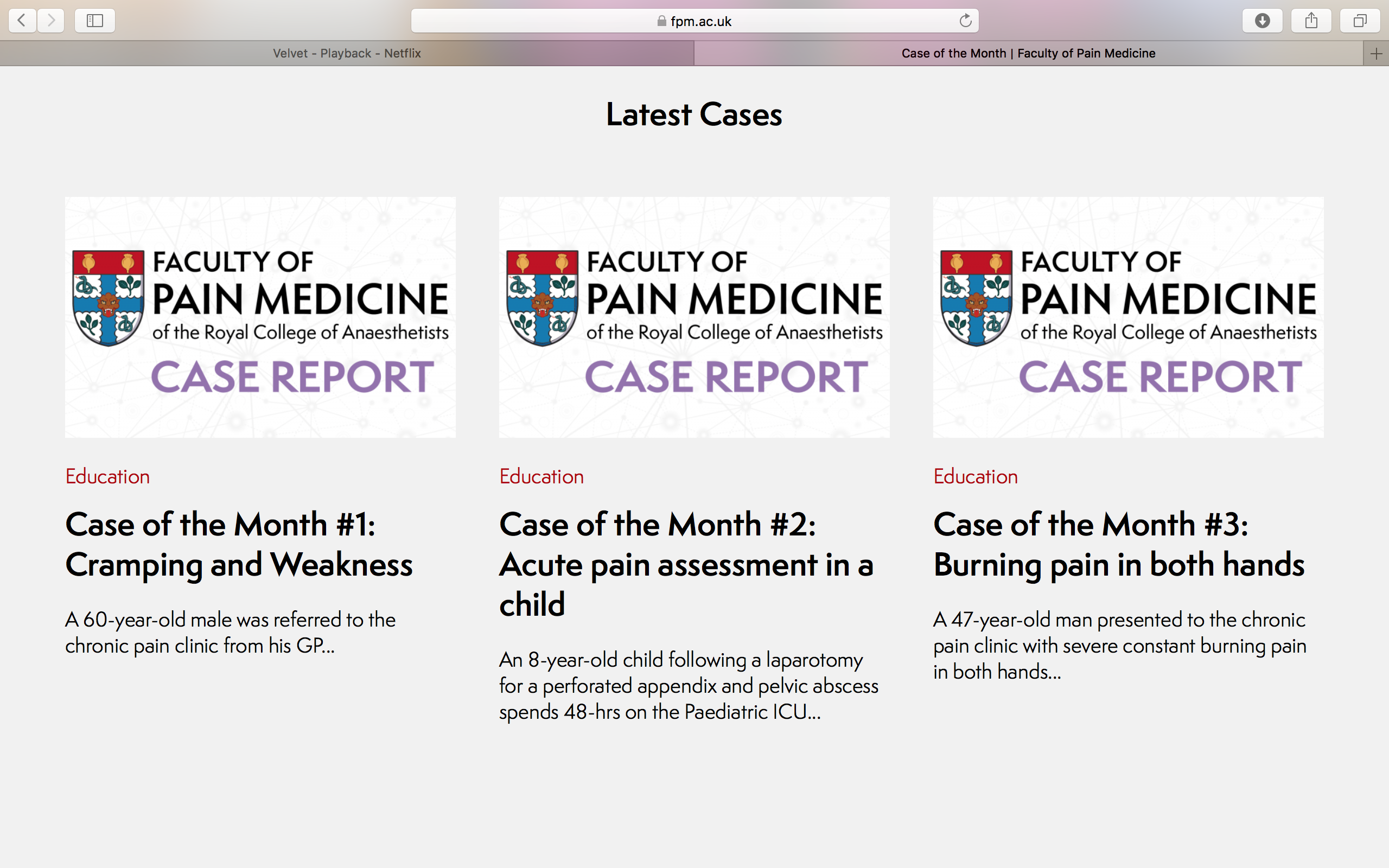 Guidelines
IASP – Definitions
ICD-11 – Definitions
Chronic primary pain/secondary pain
NICE Guidelines 
SIGN Guidelines
BPS Guidelines
GMC Good Practice Guidelines
Specific Guidelines
British Geriatric Society – Assessment of pain in older people, (2018)
Royal College of Physicians – CRPS, (2018)
American College of Rheumatology (2016) & EULAR recommendations (2017) – Fibromyalgia
NAP3 – Complications with neuraxial block
Outcome Measures
BPS/FPM joint document - 2019
Upcoming Exam dates